Modèle de diagramme en arêtes de poisson à 8 branches pour PowerPoint
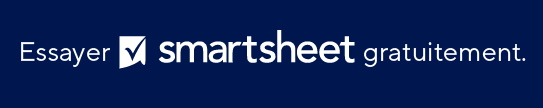 Quand utiliser ce modèle : ce diagramme est idéal pour les sessions complètes de résolution des problèmes, telles que les discussions d’équipes transverses ou les évaluations de projet multidimensionnelles, lorsque plusieurs facteurs contribuent au problème central. Le modèle permet d’explorer en détail des problèmes complexes, tels que les changements organisationnels ou les défaillances de produits.
  
Caractéristiques notables du modèle : avec ses huit arêtes distinctes, ce diagramme permet une analyse approfondie des causes profondes. Le modèle prend en compte un large éventail d’idées, garantissant qu’aucune cause potentielle n’est écartée. La mise en page colorée et segmentée facilite l’organisation visuelle et permet de classer les idées issues de sessions de brainstorming dans des catégories pertinentes.
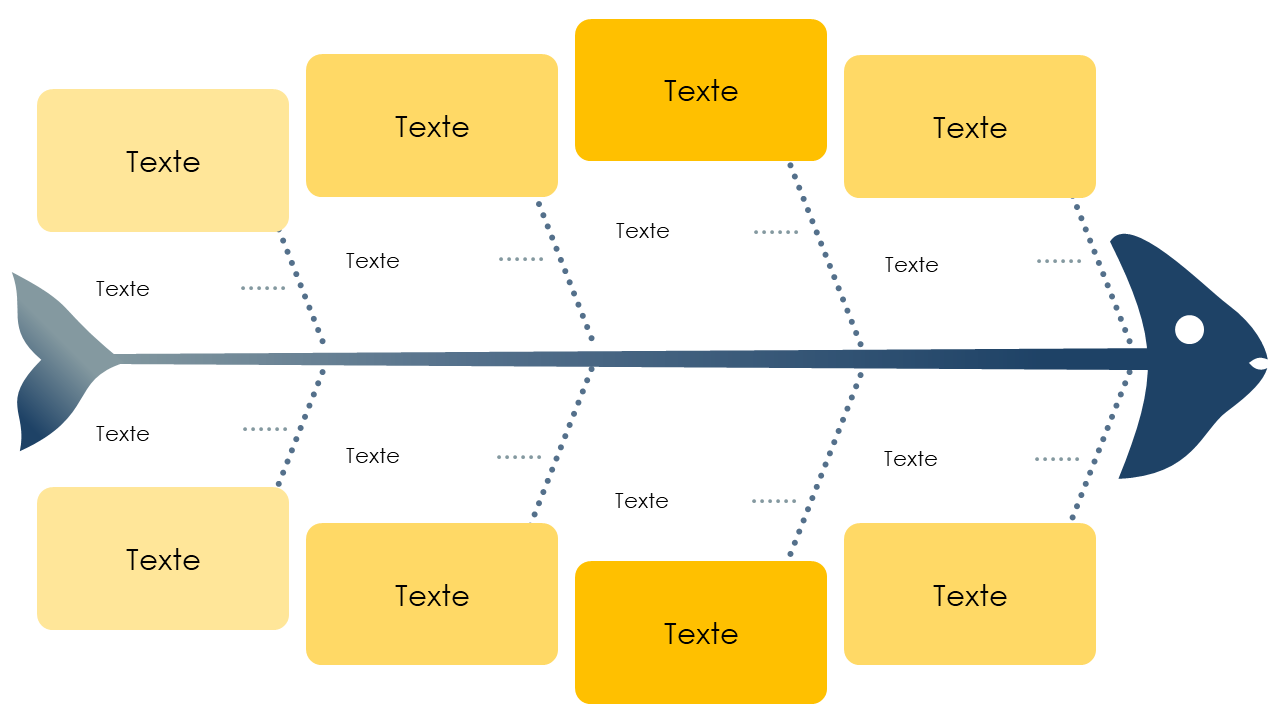 Texte
Texte
Texte
Texte
Texte
Texte
Texte
Texte
Texte
Texte
Texte
Texte
Texte
Texte
Texte
Texte